Being an effective team player
Dr Sara Abou AlSaud
Objectives
Understand the importance of teamwork in health care
Know how to be an effective team player
Identify teams type and nature 
Differentiate between the stages of team development 
Assess the successful teams
Utilize different tools to promote communication and the performance of the team
Successful Outcome Using Team Techniques
https://www.youtube.com/watch?v=dh60rnIMU7M
What is a team?
A team is a group of two or more individuals (have limited lifespan of membership) who:

Interact dynamically 
Have a common goal/objective/mission
Have been assigned for specific tasks
Possess specialized and complementary skills
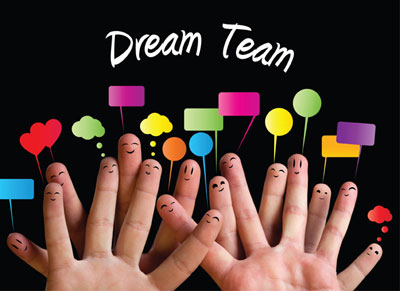 Why teamwork is an essential element of patient safety?
?
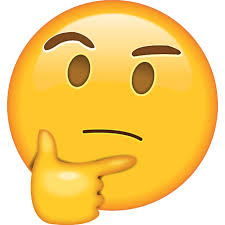 Why teamwork is an essential element of patient safety?
The importance of effective teams in health care is increasing 
due to factors such as:

The increased incidence of complexity and specialization of care
Example :a pregnant woman with diabetes who develops a pulmonary embolus
The health-care team might include nurses, a midwife, an obstetrician, an endocrinologist and a respiratory physician, as well as the patient 
Increasing co-morbidities
Increasing incidence chronic disease
Global workforce shortages
Initiatives for safe working hours
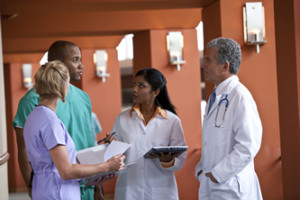 Teams found in health care
Core teams
Core teams consist of team leaders and members who are directly involved in caring for the patient
Include: direct care providers such as doctors, dentists, nurses, pharmacists, assistants and, of course, the patient
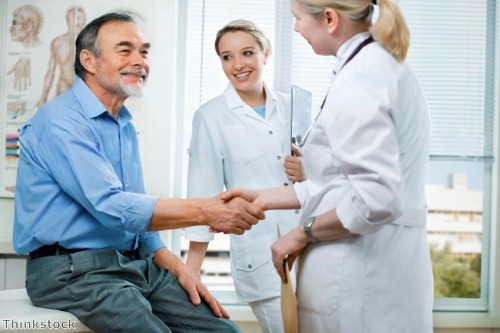 Coordinating teams
Is the group responsible for day-to-day operational management, coordination functions and resource management for core teams
Nurses often fill such coordinating
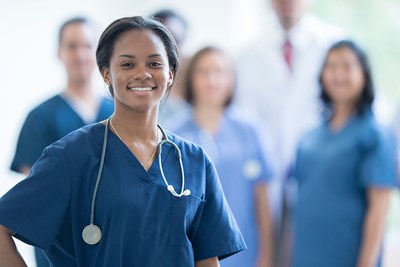 Contingency teams
Contingency teams are formed for emergent or specific events (e.g. cardiac arrest teams, disaster response teams, rapid response teams).
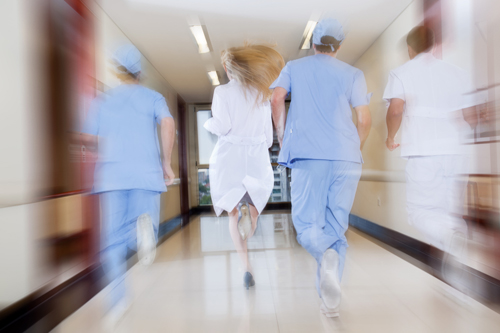 Ancillary services
Ancillary service teams consist of individuals who provide direct, task-specific and time-limited care to patients or support services that facilitate patient care
Such as radiologist and pharmacist
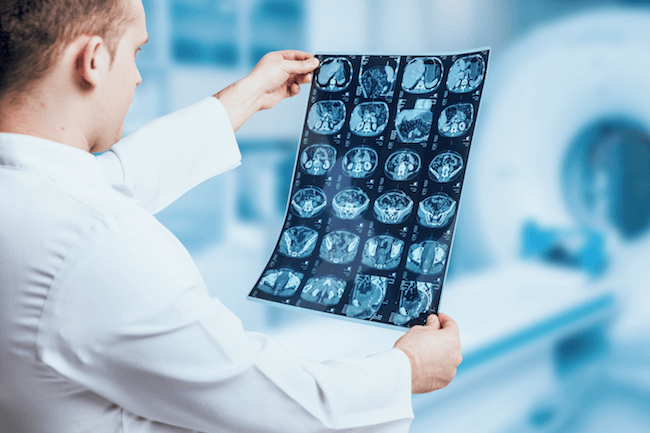 Support services
Support services teams consist of individuals who provide indirect, task-specific services in a health-care facility.
Such as Transportation team, security team
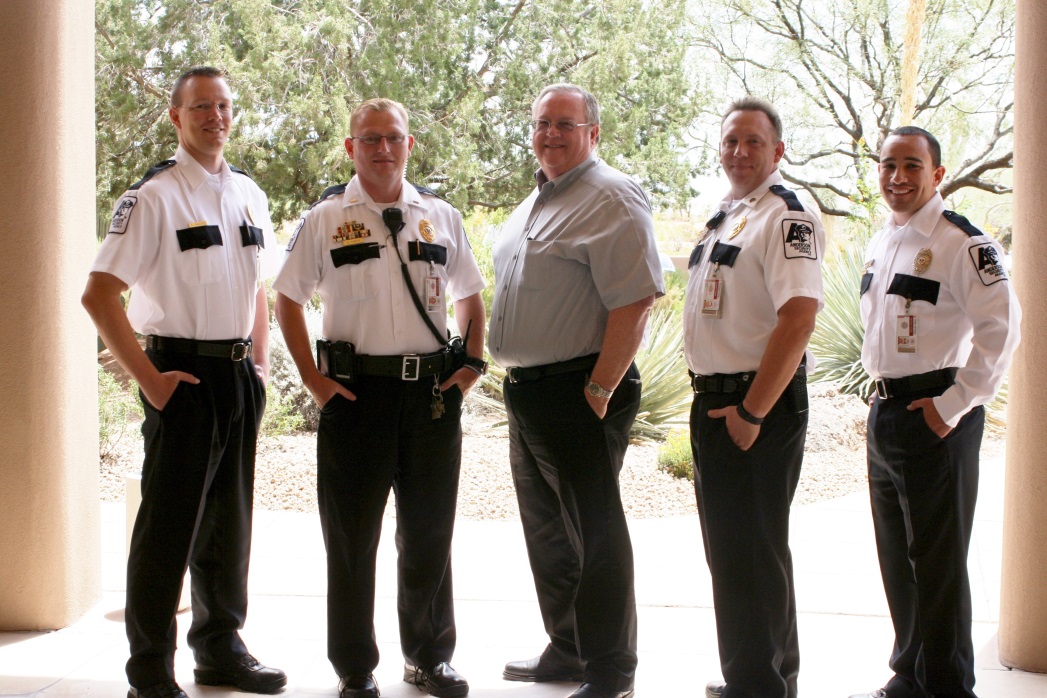 Administration
Administration includes the executive leadership of a unit or facility and has 24-hour accountability for the overall function and management of the organization.
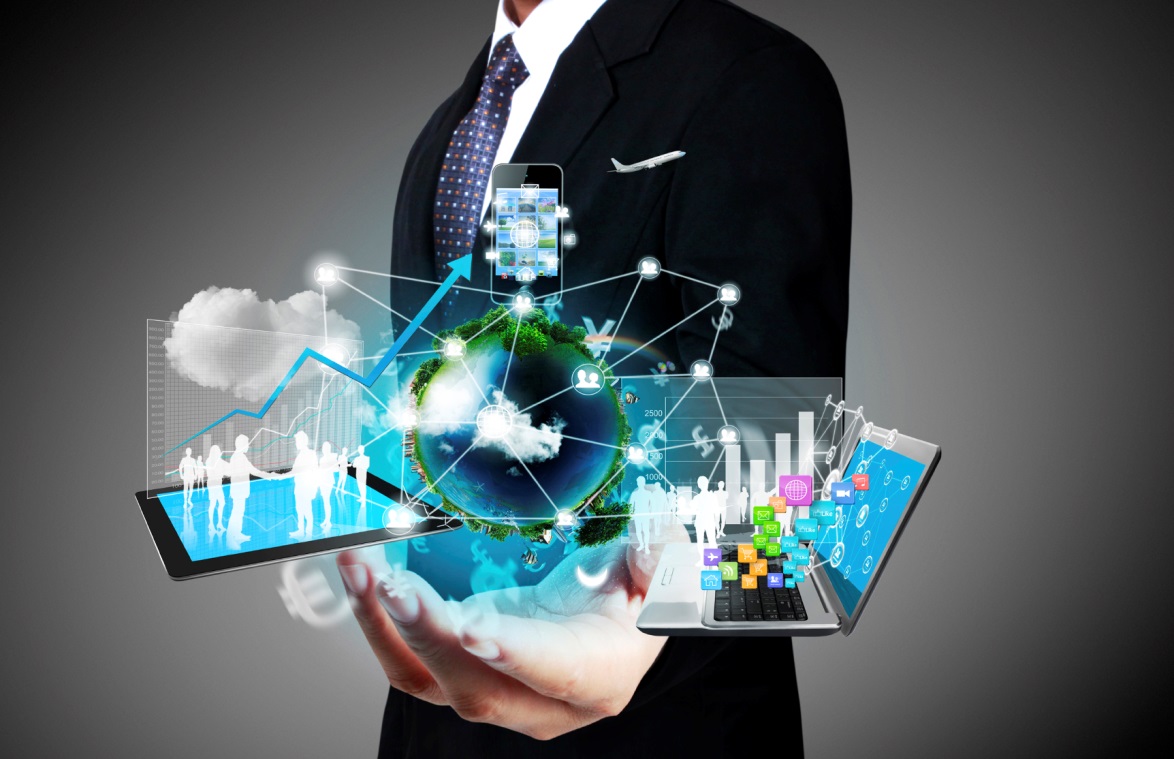 Stages of team development
https://www.youtube.com/watch?v=D3petxmsfSg
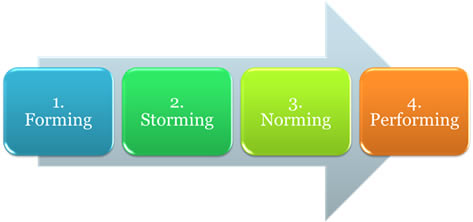 Stages of team building
Forming Stage
Initial stage when the team is formed and the members are coming together for the first time.
A best candidate should be selected to form a dynamic team, but a flexibility should be adopted in selection process.
The skills of the members should match the team task and goals.
Voluntary team membership seems to work best when given as a choice.
Stages of team building
Storming Stage
Each member tend to rely on his/her own experience.
Resistance to work together openly.
Hesitate to express new ideas and opinions.
Interpersonal disagreement and conflicts.
Personal goals rather than team goal.
Stages of team building
Norming Stage
Start to know each other.
Start to accept each others ideas and opinions.
Understand the strengths and weaknesses of the team.
Members become friendly to each other.
Work together to overcome personal disagreement .
Share responsibilities and help each other.
Stages of team building
Performing Stage
Member are satisfied with the team progress.
Members are capable to deal with any task based on their strength and weaknesses.
Work together to achieve the team goals.
How to move from storming to norming stage
Team members should be introduce to each other in more details.
Responsibilities must be assigned accordingly.
Clear communication.
Social activities.
Role should be in rotation.
Everyone should be treated equally.
Characteristics of successful teams
Measurable goals
Teams set goals that are measurable and focused on the team’s task.
Mutual respect
Effective teams have members who respect each others talents and beliefs, in addition to their professional contributions
Good cohesion
Cohesive teams have a unique and identifiable team spirit and commitment and have greater longevity as team members want to continue working together
Common purpose
Team members generate a common and clearly defined purpose that includes collective interests and demonstrates shared ownership
Effective leadership
Teams require effective leadership that set and maintain structures, manage conflict, listen to members and trust and support members.

Effective leadership is a key characteristic of an effective team.
Effective communication
He following strategies can assist team members in sharing information accurately
SBAR 
Situation What is going on with the patient? 
Background What is the clinical background or context? 
Assessment What do I think the problem is? 
Recommendation What would I do to correct it?
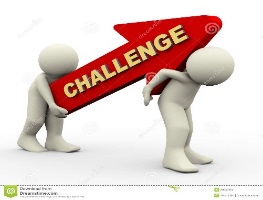 Challenges to effectiveteamwork
Changing settings
Changing roles
In many health-care environments there is considerable change and overlap in the roles played by different health-care professionals.
The nature of health care is changing in many ways, including increased delivery of care for chronic conditions in community care settings and the transfer of many surgical procedures to outpatient centers
Health-care hierarchies
Individualistic nature of health care
Health care is strongly hierarchical in nature, which can be counterproductive to well functioning and effective teams where all members’ views should be considered






Many health-care professions, such as nursing, dentistry and medicine, are based on the autonomous one-to-one relationship between the provider and patient.
Conclusion
The effective teamwork in health-care delivery can have an immediate and positive impact on patient safety.
The effective teamwork is essential for minimizing adverse events caused by miscommunication, associated with improved and  reduced medical errors.
The teamwork can have benefits for the individual practitioners in the team and the team as a whole, as well as the organization.
The Characteristics of the effective team are :Common purpose, Measurable goals, Effective leadership( the key element), Effective communication.
SBAR, Call-out, Check-back are strategies can assist team members in accurately sharing information.